PREVENZIONE CARDIOLOGICA         IN ETA’ EVOLUTIVA
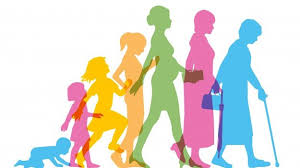 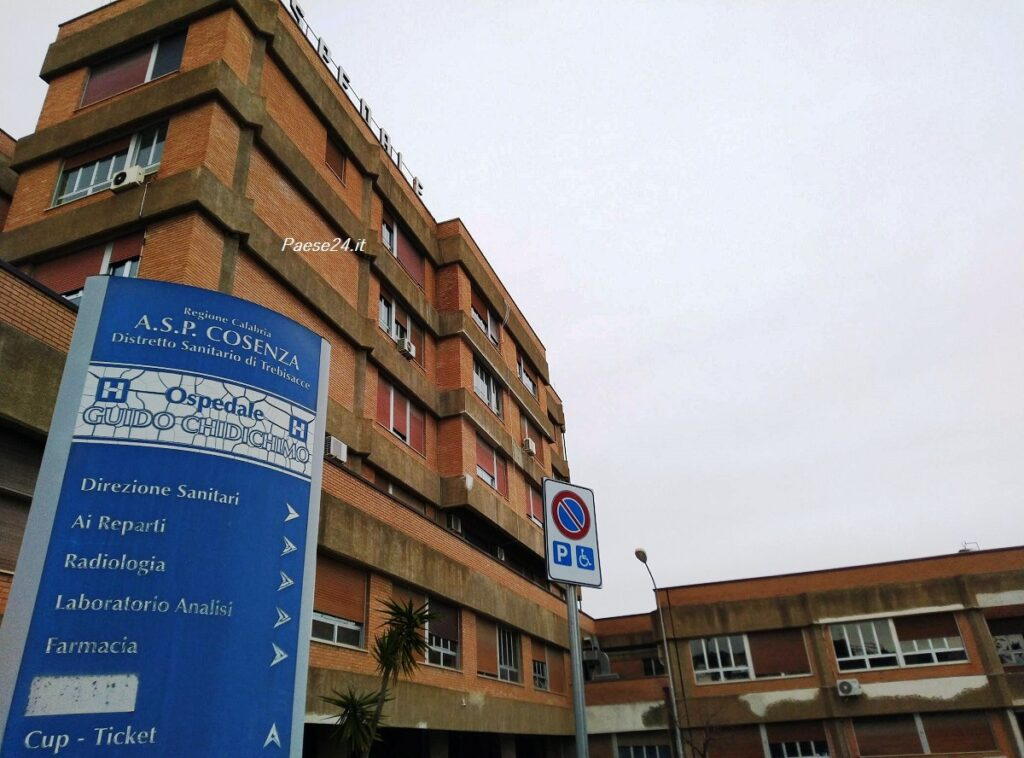 [Speaker Notes: Come ha già detto la mia collega,l’accesso agli ambulatori per i minori, è vincolato alla presenza di un genitore o di chi ne fa le veci, che presenzieranno durante tutta l’esecuzione della visita e dovranno:]
L’accesso per i minori è vincolato alla presenza di un genitore o di chi ne fa le veci ed è necessario:
RERIC
PRENOTAZIONE
E
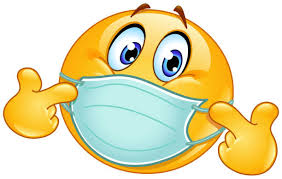 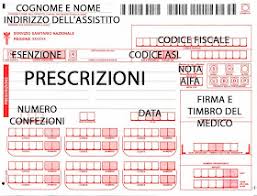 Nel nostro Poliambulatorio si eseguono diverse Prestazioni Sanitarie, tra cui:
Visita Dermatologica
Visita Otorinolaringoiatra
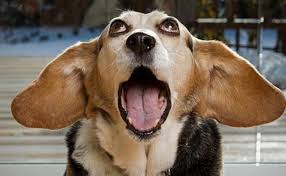 Visita Odontoiatrica
Visita Oculistica
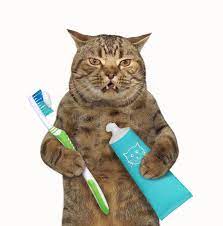 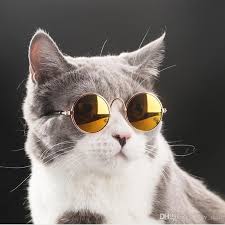 V
Medicina dello sport
Visita Ortopedica
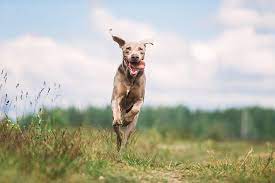 Nello specifico oggi parleremodella Visita Cardiologica
Diversi fattori di rischio che favoriscono la comparsa di malattie cardiovascolari possono essere presenti già in età evolutiva
Ereditarietà
Peso alla nascita e nei primi mesi di vita
Sovrappeso e Obesità
Fumo
Sedentarietà
Ipertensione
Alterazioni del sonno
Fruttosio
Malattie croniche
Farmaci
Prevenzione e screening sono il primo passo per proteggere il nostro cuore.
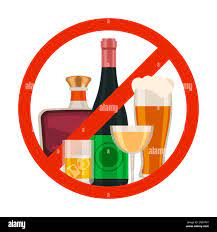 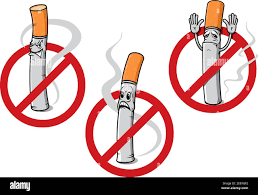 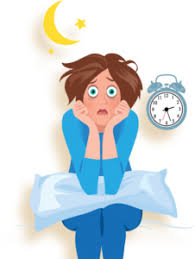 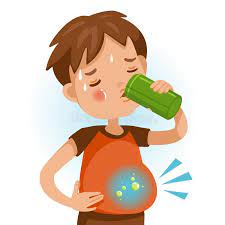 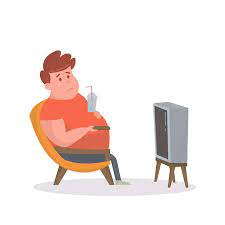 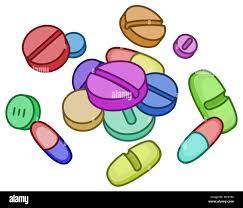 PREVENZIONE  attraverso
Attività fisica

Sana alimentazione

Controllo del peso corporeo

Adeguato stile di vita
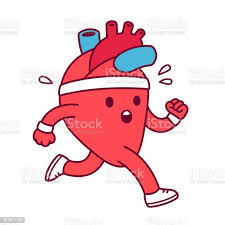 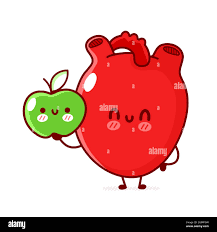 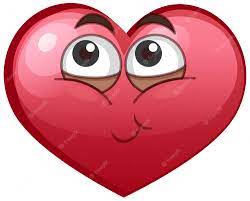 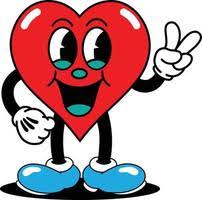 SCREENING attraverso
Valutazione dello stato di Salute dell’apparato cardiovascolare prima che si presentano i sintomi di una problematica cardiaca.

Non tutti i difetti cardiaci congeniti sono diagnosticati alla nascita ed effettuando il controllo dei segni precoci di una malattia, consente di prevenirla o curarla.
ATTENZIONE

Frequente sensazione di affanno

Palpitazioni

Tachicardie

Dolore toracico
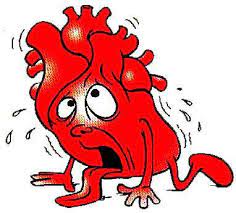 Nel nostro Paese la legge sulla tutela sanitaria dell’Attività Sportiva è giustamente molto severa
efficace nel prevenire per quanto possibile incidenti cardiovascolari in chi la pratica e a tal scopo dovrà eseguire:

una visita cardiologica con ECG, (attività ludica)

e se si tratta di  sport più impegnativi   anche una prova da sforzo ( attività agonistica)
Il ruolo dei genitori , ma non da meno degli insegnanti, per quanto concerne la prevenzione è fondamentale in quanto
possono raccogliere e riportare informazioni importanti per il Medico Pediatra
 che invierà il piccolo paziente dallo Specialista di riferimento affinché possa proseguire nell’iter diagnostico terapeutico.
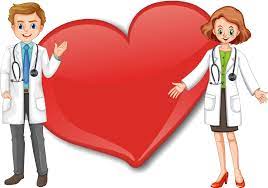 Un esempio è l’affaticamento, se  a parità di sforzo fisico il soggetto mostra più difficoltà dei suoi compagni, al suo stesso livello di allenamento,potrebbe essere indicativo per approfondire.
Tramite la Visita Cardiologica,è possibile eseguire gli esami di primo  livello:
Esame obiettivo cardiologico attraverso

Auscultazione per identificazione di    eventuali soffi patologici
Rilevazione pressione arteriosa
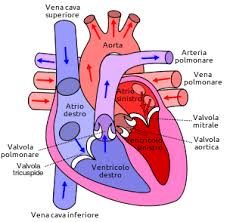 Elettrocardiogramma per individuare presenza di aritmie o alterazioni del sistema di conduzione del cuore
Ecocardiogramma trans-toracico   che permette di studiare l’anatomia cardiaca completa(esame che nel nostro ambulatorio non viene effettuato)
La prima figura professionale  che incontrerete sarà l’infermiere che

 vi accoglierà all’interno dell’Ambulatorio di Cardiologia, dove affiancherà lo specialista, nel nostro caso la Dottoressa C. Rossi, durante la Visita e l’Elettrocardiogramma.
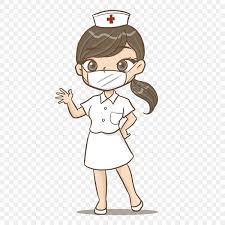 La Visita Cardiologica
ha inizio dall’anamnesi 
continua con l’esame obiettivo completo dell’apparato cardiovascolare, 
 prosegue con gli esami più specifici 

Permette di verificare la presenza o meno di indizi di patologie cardiache affinché si possa intraprendere il percorso di trattamento più opportuno.
Cuore in Visita
Esistono tre tipi principali di elettrocardiogramma:
L’elettrocardiogramma  sotto sforzo
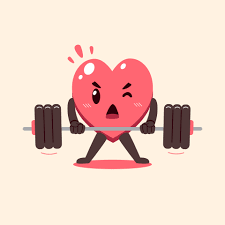 L’elettrocardiogramma secondo Holter
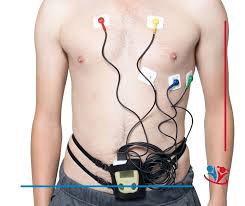 L’elettrocardiogramma a riposo  di cui oggi vi parlerò.
L’elettrocardiogramma a riposo
o ECG, è un esame diagnostico, non invasivo ed indolore, che prevede l’utilizzo di uno strumento in grado di registrare e riportare graficamente il ritmo, la frequenza e l’attività elettrica del cuore , la morfologia del tracciato può evidenziare eventuali
       anomalie.
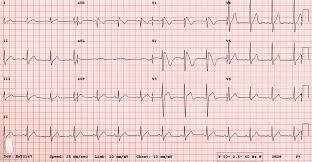 Tale strumento è  l’Elettrocardiografo
Che collegato da cavi
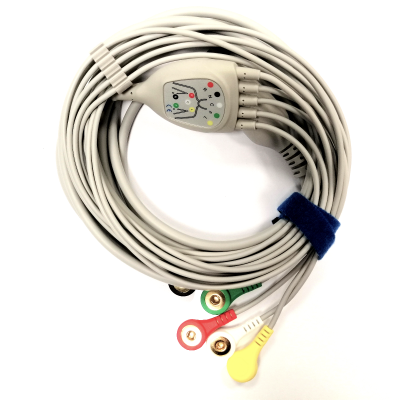 Ad elettrodi
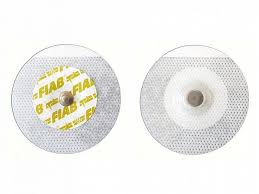 registrerà su carta termica il tracciato elettrocardiografico
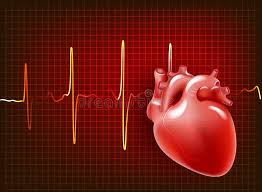 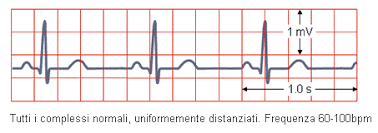 Gli elettrodi hanno una collocazione ben definita su torace e arti, affinché il tracciato che verrà trasmesso  sia considerato valido ed attendibile.
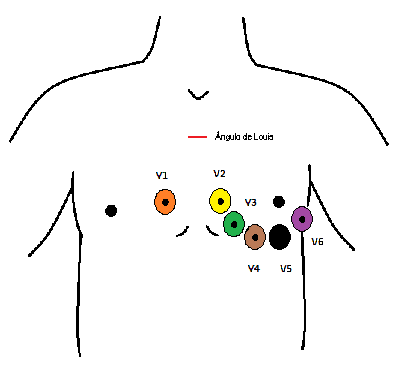 Per questo vi verrà chiesto :
di rimuovere orologi e cellulari conservati nelle tasche
di esporre a vista torace e arti da indumenti
di sdraiarvi sul lettino
di  rilassarvi e di rimanere fermi ed in silenzio durante l’esecuzione dell’analisi
Eseguito l’Elettrocardiogramma
la dottoressa  Clementina Rossi attraverso l’analisi del tracciato, valuterà lo stato di salute del cuore e il suo funzionamento
 quindi voi potrete rivestirvi e con referto in mano potrete far ritorno a casa
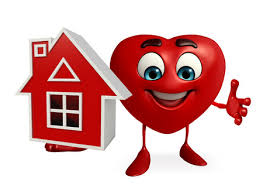 Grazie per l’attenzione
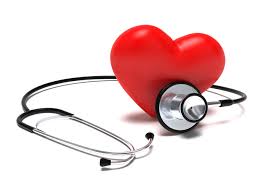